Emergency Assistance 
for Non-Public Schools (EANS) II Program Overview and Application Process
November 2021
1
Agenda
EANS II Overview
Program Application
Frequently Asked Questions
Resources
Q & A
Contact Information
EANS II Overview
Pandemic Relief Funding for Non-Public Schools
The Emergency Assistance for Non-Public Schools (EANS) program was authorized under the Coronavirus Response and Relief Supplemental Appropriations (CRRSA) Act and under the American Rescue Plan (ARP) Act
The purpose of the EANS program is to provide services or assistance to eligible non-public schools to address the impact that COVID-19 has had, and continues to have, on non-public school students and teachers in the state.
Coronavirus Pandemic Relief Funding
EANS II Eligibility
An eligible non-public school:
Is nonprofit; 
Is accredited, licensed, or otherwise operates in accordance with State law; 
Was in existence prior to March 13, 2020, the date the President declared the national emergency due to COVID-19; 
Did not, and will not, apply for and receive a loan under the Small Business Administration’s Paycheck Protection Program (PPP) on or after December 27, 2020; 
Enrolled at least 25% of students from low-income families in 2020; and
Is most impacted by COVID-19.
Allowable Services and Activities
An eligible non-public school may apply to receive services and assistance to be procured by the SEA to address educational disruptions resulting from COVID-19 for: 
Supplies to sanitize, disinfect, and clean school facilities 
Personal Protective Equipment (PPE) 
Improving ventilation systems, including windows or portable air purification systems (window replacements are not allowable)*
Training and professional development for staff on sanitization, the use of PPE, and minimizing the spread of infectious diseases
Physical barriers to facilitate social distancing
* State procurement policies and regulations may make certain items difficult to procure as requested by schools and/or within the limited allowable procurement window.
Allowable Services and Activities, slide 2 of 3
Other materials, supplies or equipment recommended by the CDC for reopening and operation of school facilities to effectively maintain health and safety
Expanding capacity to administer coronavirus testing to effectively monitor and suppress the virus* 
Educational technology* 
Redeveloping instructional plans for remote or hybrid learning or to address learning loss
Leasing sites or spaces to ensure social distancing* 
Reasonable transportation costs*
Initiating and maintaining education and support services or assistance for remote or hybrid learning or to address learning loss
* State procurement policies and regulations may make certain items difficult to procure as requested by schools and/or within the limited allowable procurement window.
Allowable Services and Activities, slide 3 of 3
State procurement policies and regulations may make certain items difficult to procure as requested by schools and/or within the limited allowable procurement window. 
The control of funds for the services or assistance provided to a non-public school, and title to materials, equipment, and property purchased with EANS II funds, and control of the funds, services, assistance, materials, equipment, and property shall be with the SEA.
Permanent capital improvements and permanent installations of equipment are not allowable.  
All services or assistance provided, including any materials, equipment, and any other items used to provide such services or assistance, are limited to secular, neutral, and non-ideological purposes.
Program Application
Application Basics
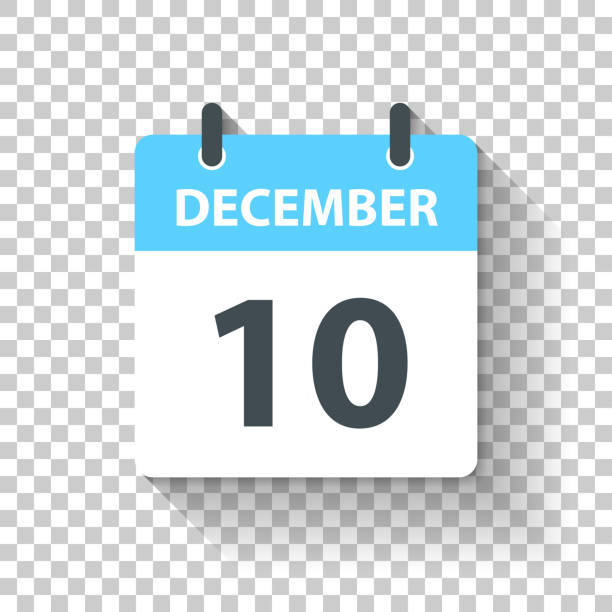 The application is posted on the Federal Pandemic Relief Programs webpage
The application due date is December 10, 2021
Completed applications should be submitted to EANS@doe.virginia.gov
11
Application Components – Tabs to Complete
Instructions
Cover Page - Authorized Representative signature required
School Overall Eligibility
Budget Priorities
Appendix A - General Assurances for all schools 
Appendix B (if applicable) - Assurances for schools that are not accredited or licensed
Appendix C – Poverty Guidelines
12
Demonstration – Completing the Application
Cover Page - Authorized Representative Signature
The signed cover page of the application must be PDF’d and submitted to EANS@doe.virginia.gov along with the completed Excel version of the application.
Electronic signature via Adobe Acrobat or signed and scanned documents will be accepted. Typed signatures will not be accepted.
The authorized representative’s signature assures that: 
The EANS II program will be administered and implemented in compliance with all applicable statutes, regulations, policies, and program plans. 
The school agrees to implement the general and program specific assurances located in the Appendix A tab.  
For schools that are not accredited, the school agrees that it meets the requirements located in the Appendix B tab.  
If the authorized representative of the school is not directly affiliated with or employed by the school, signed documentation from a school official that delegates authority to the authorized representative for the purposes of the EANS II program must also be submitted.
14
Low-Income Data Sources
To determine the percentage of students from low-income households, actual poverty data must be used. Estimated numbers are not permitted.  
Family income survey to identify students from families within 185 percent of the 2020 Federal poverty guidelines 
Free/Reduced Lunch data
E-Rate data
Scholarship or financial assistance data that identify students whose family income does not exceed 185 percent of the 2020 Federal poverty guidelines
Data tool to assist with identifying low-income threshold: 
2020 Percentage Poverty Tool
15
Low-Income Data Determination from Household Income
2020 Percentage Poverty Tool
16
COVID-19 Impact
Data demonstrating the impact COVID-19 has had for each school must be provided in one or more of the following areas:
Number of COVID-19 infections in the community or communities served by the school (Potential Source: Virginia Department of Health COVID Dashboard)
Number of COVID-19 deaths in the community or communities served by the school (Potential Source: Virginia Department of Health COVID Dashboard)
Data on the academic impact of lost instructional time and the social, emotional, and mental health impacts on students attending the non-public school attributable to the disruption of instruction caused by the COVID-19 emergency. (Refer to school-based assessment data)
Data on the economic impact of the COVID-19 emergency on the community or communities served by the non-public school. (Potential sources: Blueprint Virginia Community Profiles or local Chamber of Commerce offices)
17
General Acknowledgements
Control of funds for services and assistance provided to a non-public school under the EANS program and title to materials, equipment and property purchased with such funds, must be in a public agency, and a public agency must administer such funds, materials, equipment, and property. 
Equipment and supplies purchased with EANS II funds for students and teachers in a nonpublic school may be used for the authorized purposes of the EANS II program during the period of performance (i.e., through September 30, 2024) or until the equipment and supplies are no longer needed for the purposes of the EANS II program (see 34 C.F.R. § 76.661(b); 2 C.F.R. §§ 200.313(a)(1), (c)(1) and 200.314(a)).
18
General Acknowledgements, Slide 2 of 2
In general, once equipment or supplies are no longer needed for purposes of the EANS II program, an SEA must remove them from the private school. 34 C.F.R. § 76.661(d)(1). 
After equipment and supplies are no longer needed for the purposes of the EANS II program, the SEA may continue to use the equipment or supplies in the non-public school to the extent they are needed for other allowable purposes under another federal education program, such as Title I or the Individuals with Disabilities Education Act (IDEA). In that case, the SEA must retain title to, and maintain administrative control over, the equipment and supplies or transfer title and control to another public agency such as a local educational agency providing equitable services under another federal education program.
19
Frequently Asked Questions
Frequently Asked Questions, Slide 1 of 2
D-2. What other factors must an SEA consider when determining the allowability of services or assistance for non-public schools? (NEW March 19, 2021) 
To be allowable, an expenditure must be consistent with the cost principles in the Uniform Guidance, 2 CFR part 200, including the requirement that a cost be necessary and reasonable for performance of the Federal award. Under 2 CFR 200.404 “[a] cost is reasonable if, in its nature and amount, it does not exceed that which would be incurred by a prudent person under the circumstances prevailing at the time the decision was made to incur the cost.” 
D-3. Are services for sanitizing, disinfecting, and cleaning school facilities an allowable use of EANS funds? (NEW March 19, 2021) 
No. Section 312(d)(4)(A) specifically authorizes a non-public school to request “supplies to sanitize, disinfect, and clean school facilities.” This authority does not extend to contracting with a vendor to perform the cleaning. If a non-public school has contracted for cleaning and seeks reimbursement, an SEA may reimburse it for the cost of supplies but not for the full cleaning contract.
21
Frequently Asked Questions, Slide 2 of 2
D-6. May EANS funds be used to pay the salaries of non-public school teachers or other staff? (NEW March 19, 2021) 
EANS funds may not be used to provide funds to non-public schools to cover payroll. Under section 312(d)(7) of the CRRSA Act, a public agency must control funds for services or assistance provided to non-public school students and teachers under the EANS program. However, an SEA may contract with a teacher at a non-public school directly to provide secular, neutral, and non-ideological services outside of the teacher’s contractual obligation with the non-public school. The non-public school teacher must be employed by the SEA or another public entity for EANS purposes outside of the time he or she is employed by the non-public school, and the non-public school teacher must be under the direct supervision of the SEA or other public entity with respect to all EANS activities. Also, an SEA may contract with a vendor to provide staff, such as nurses or teachers, who will provide services in non-public schools. The contract must be under the control and supervision of the SEA or another public entity.
22
Next Steps
Application submission and review
Applications are due December 10, 2021
During the review period, Virginia Department of Education staff will contact the school if clarification is needed
Incomplete applications may be denied
Notification of Final Value of Services – January 7, 2022
SEA procurement process – through April 21, 2022
Period of performance for grant ends – September 30, 2024
23
Resources
VDOE Federal Pandemic Relief Programs webpage
USED EANS webpage
USED EANS FAQs
U.S. Department of Health and Human Services Federal Poverty Guidelines (2020)
2020 Percentage Poverty Tool (HHS)
Virginia Department of Health COVID-19 Dashboard
Virginia Works - Unemployment data
Blueprint Virginia - Virginia economic data
24
Questions
EANS Contacts - Office of Federal Pandemic Relief Programs
Lynn Sodat, Director
Lynn.Sodat@doe.virginia.gov 
804-225-2870

Carol Sylvester, Coordinator
Carol.Sylvester@doe.virginia.gov
804-371-0908

EANS@doe.virginia.gov
26